Die Social-Media-Strategien der ,Neuen Rechten’
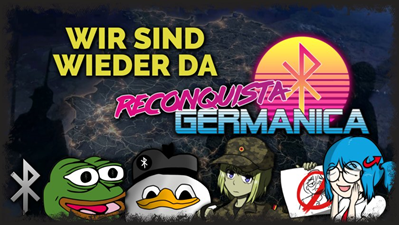 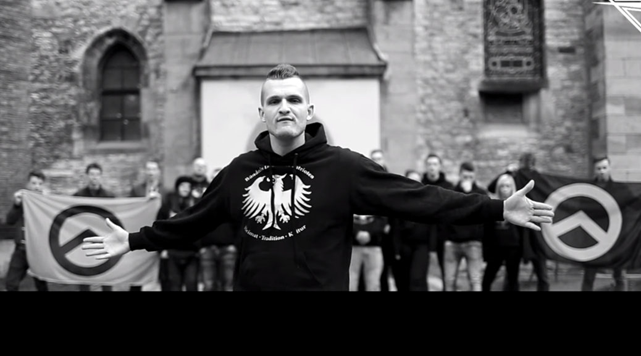 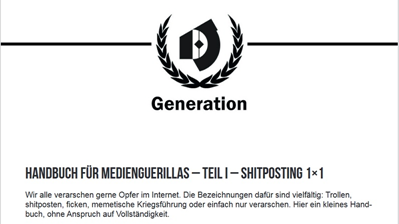 Bildquelle:  Screenshot Youtube
Bildquelle: Screenshot Youtube
Bildquelle:https://www.hogesatzbau.de/wp-content/uploads/2018/01/HANDBUCH-F%C3%9CR-MEDIENGUERILLAS.pdf
[Speaker Notes: Auch (extrem) rechte Akteur:innen haben das Potenzial des Internets längst erkannt und verbreiten ihre Ansichten und Ideologie dort gezielt über Memes, Musikvideos, Online-Kampagnen und vieles mehr…]
Kleine Timeline des rechten Kulturkampfes
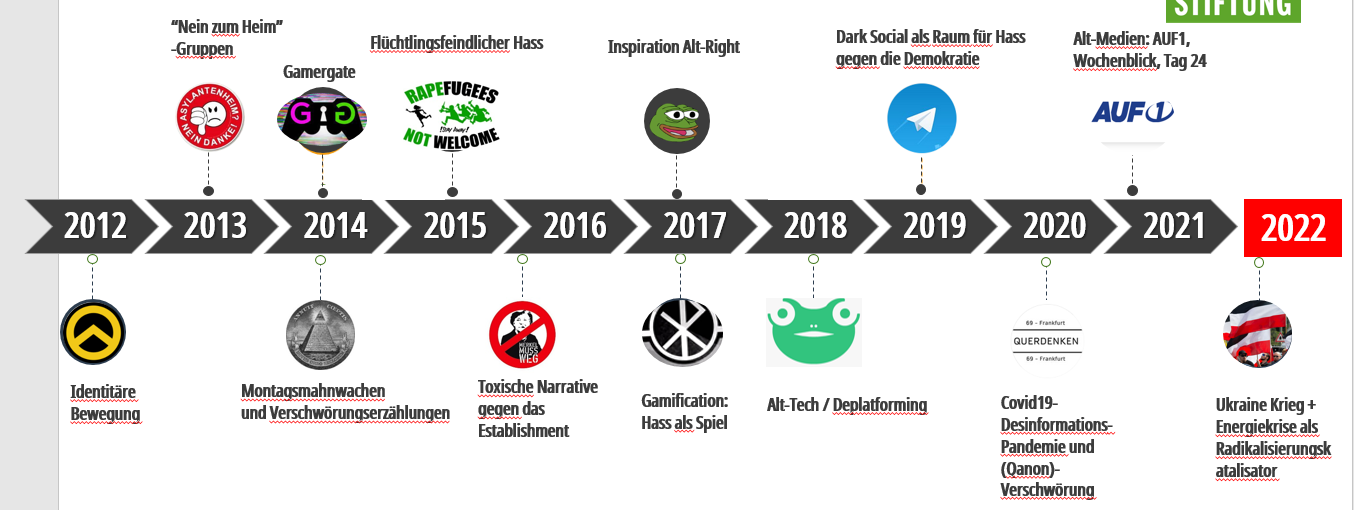 Ukraine-Krieg und Energiekrise als Radikalisierungs-
katalysator
Reichweite durch Reizthemen
[Speaker Notes: rechte Akteur:innen greifen gesellschaftlich relevante (Reiz-)Themen und Konflikte (Fluchtbewegungen, Pandemie, Krieg…) auf und versuchen diese zu ihren Gunsten zu nutzen
Dabei profitieren sie von auch von in der Gesellschaft vorhandenen menschen- und demokratiefeindlichen Einstellung…]
Exkurs: Gruppenbezogene Menschenfeindlichkeit (GMF)
Das Konzept GMF:

betrachtet Individuen als Teil sozialer Gruppen
Ideologie der Ungleichwertigkeit
tritt als Syndrom auf
kein Randphänomen
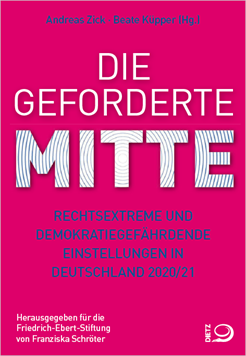 Bildquelle:https://www.fes.de/referat-demokratie-gesellschaft-und-innovation/gegen-rechtsextremismus/mitte-studie-2021
Das GMF—Syndrom
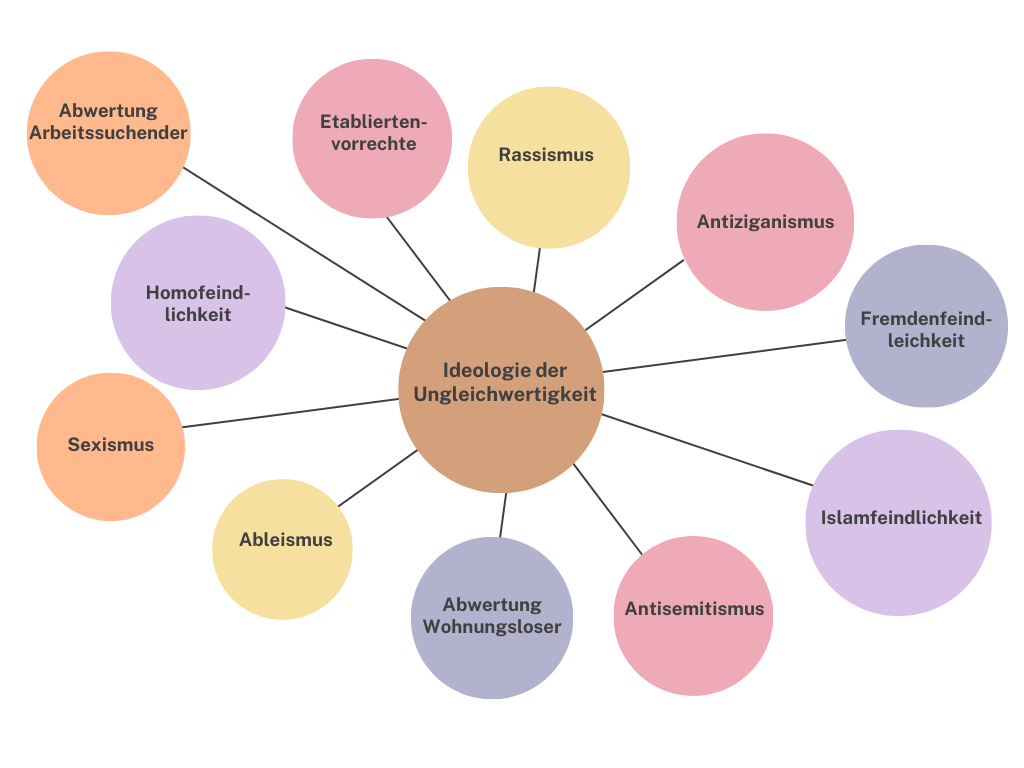 Eigene Darstellung nach Zick/Küpper, 2021
Die ,Neue Rechte’ oder:
alter Wein in neuen Schläuchen
Modernisierung durch Neuausrichtung nach 1945:
„Konservative Revolution” statt Nationalsozialismus
„Ethnopluralismus” statt klassischer Rassismus
„Metapolitik“ statt Parteipolitik und Straßenterror
   Gründung von Thinktanks, Verlagen, Medien etc.    zur Beeinflussung und Verschiebung von Diskursen

Langzeitziel: „Kulturrevolution von rechts“
Metapolitik
„Uns geht es um geistigen Einfluss, nicht die Lufthoheit über Stammtischen, sondern über Hörsälen und Seminarräumen interessiert uns, es geht um Einfluss auf die Köpfe, und wenn die Köpfe auf den Schultern von Macht- und Mandatsträgern sitzen, umso besser.“ 
(K.-H. Weißmann)
Rechte Kulturrevolution
„Unser Ziel ist nicht die Beteiligung am Diskurs, sondern sein Ende als Konsensform, nicht ein Mitreden, sondern eine andere Sprache, nicht der Stehplatz im Salon, sondern die Beendigung der Party.“
(G. Kubitschek, 2006)

“Das Ziel ist die Eroberung der Machtmittel der kulturellen Hegemonie, welche die herrschenden Ideen und Begriffe erzeugen, also der Massenmedien, der Kunst, der Kultur und des öffentlichen Lebens.“
(M. Sellner, 2019)
Das Mosaik der ,Neuen Rechten’
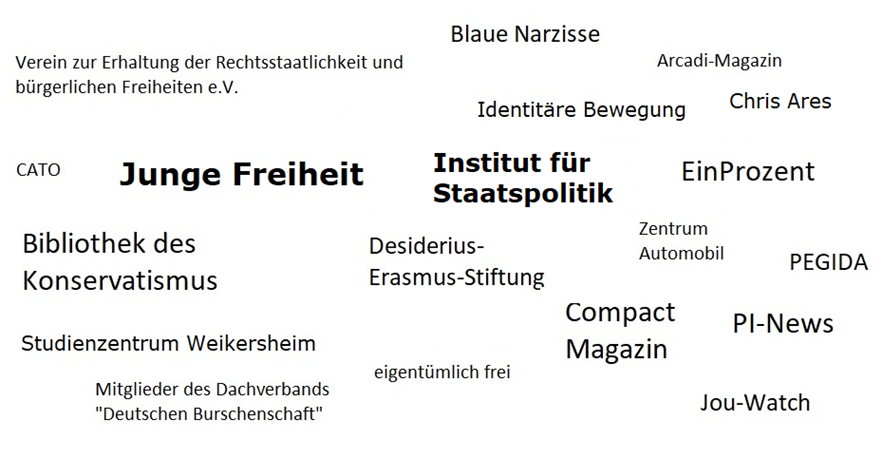 Social Media als metapolitische Werkzeuge (1)
„Folge/Like die Accounts (bzw. infiltriere Foren) von allen Parteien [...], bekannten Feministinnen, Regierungslakaien wie Till Schweiger oder Böhmermann und sämtlicher Propaganda- Regierungspresse [...]. Und selbstverständlich den Zensur-Schreibtischtätern Correctiv und Amadeu- Antonio-Stiftung. Und sobald Du siehst, dass Sie wieder ihre Lügen und ihr Gift in die Welt verspritzen, sag ihnen die Meinung, verwickel sie in Diskussionen, markiere ihre Lügen als #fakenews und trolle den Fick aus ihnen heraus.“
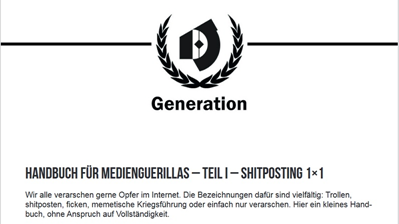 https://www.hogesatzbau.de/wp-content/uploads/2018/01/HANDBUCH-F%C3%9CR-MEDIENGUERILLAS.pdf
Social Media als metapolitische Werkzeuge (2)
Auszug aus einem Strategie-Handbuch der IB:

„Wir wollen uns aber nicht ausschließlich an den Mainstream wenden und dessen Ideen wiedergeben. Wir wollen dessen Meinungen durchsetzen, verschärfen und polarisieren. Unsere politische Kommunikation muss also knapp an der Grenze bleiben und das ‚Overton-Fenster‘ erweitern, also den Rahmen des im Mainstream Sagbaren“.
http://antifa-aufbau.org/wp-content/uploads/2017/12/Intere_Unterlagen_der_IB.pdf
Provokation und Trolling 
Delegitimation und Silencing
Andeutungen/Dog Whistling
Selbstverharmlosung/Mimikry
Umdeuten/Kapern von Begriffen
Opfer-Täter-Umkehr
   Ziel: Diskursverschiebung & Resonanzraumerweiterung
Strategien und stilistische Mittel
“Unsere Assimilation in die moderne Welt wird zu einer Infiltration.” (Sellner, 2017)
Beispiele
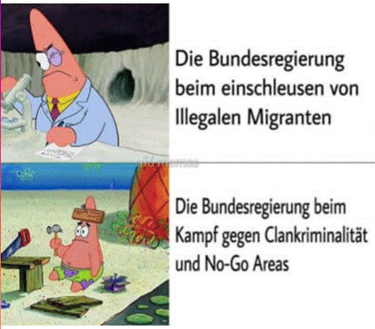 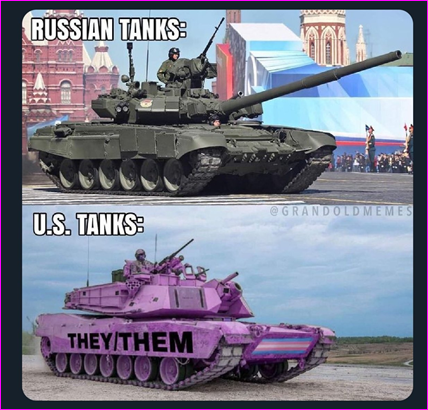 Bildquelle: Reddit
Bildquelle: Screenshot Instragram
Beispiele
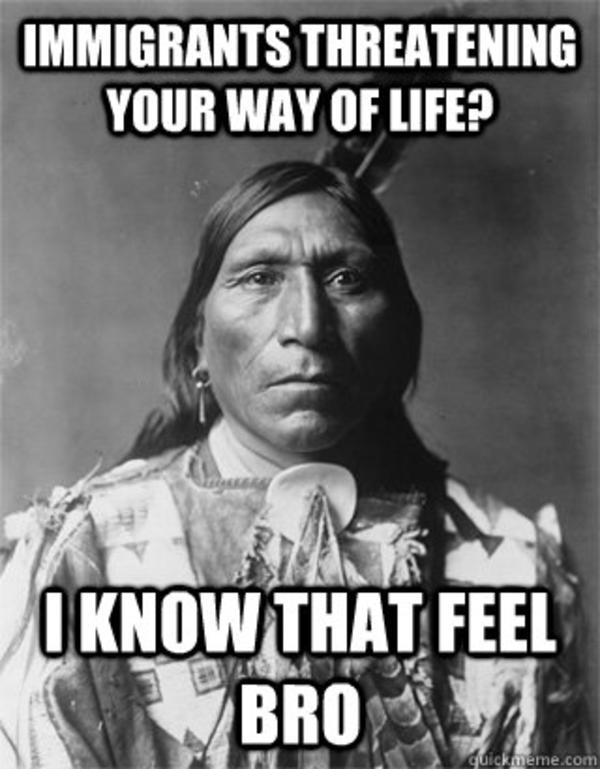 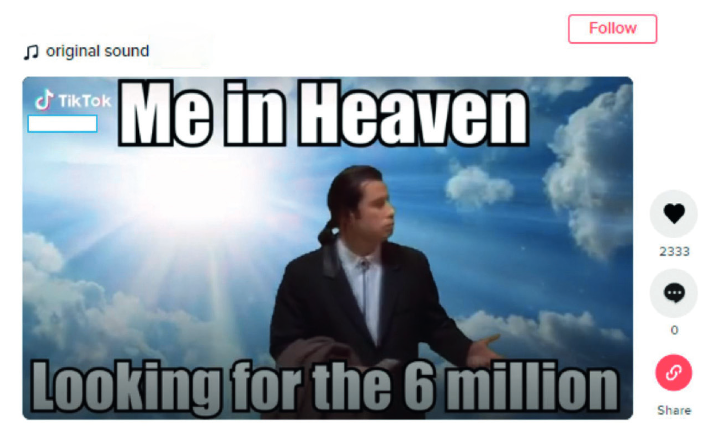 Bildquelle: Screenshot TikTok
Bildquelle:https://knowyourmeme.com/photos/369842-i-know-that-feel-bro
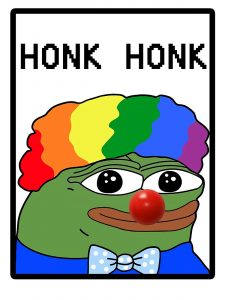 Beispiele
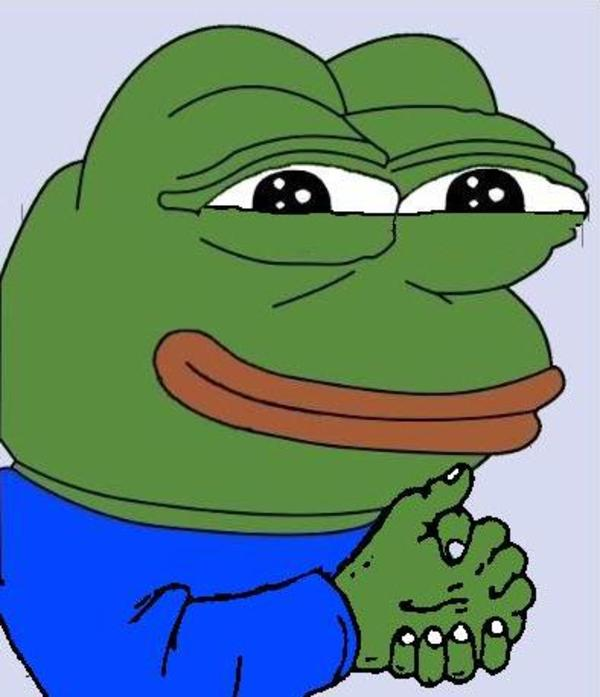 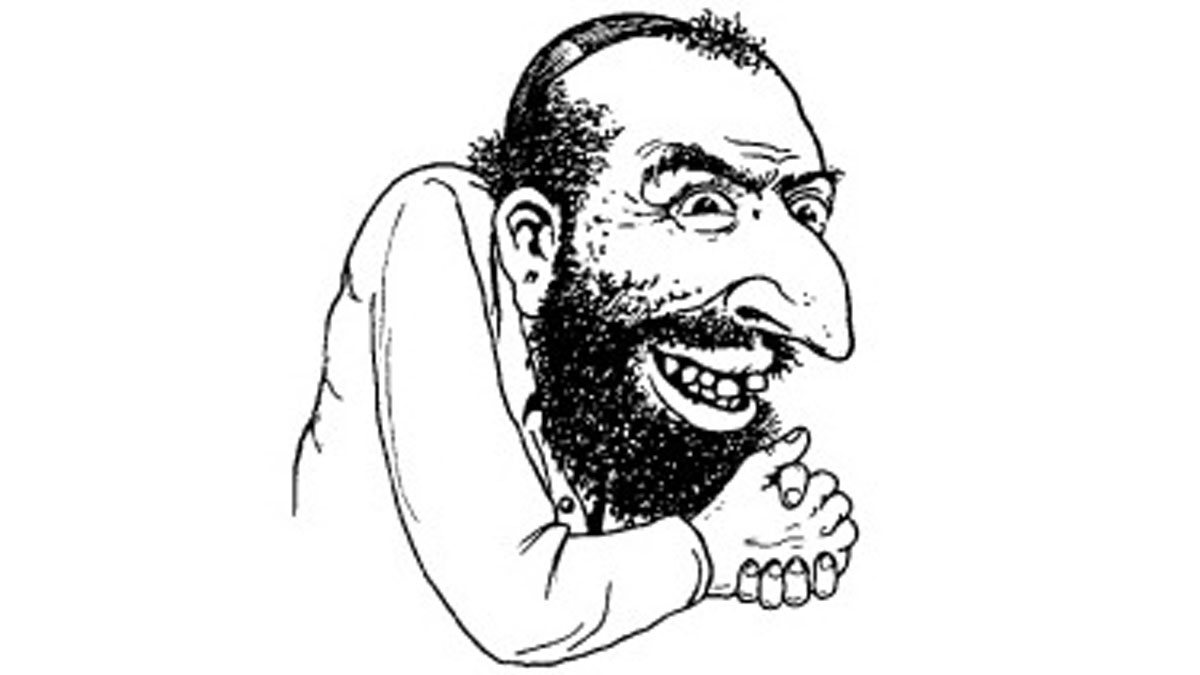 Bildquellen:https://knowyourmeme.com/photos/977021-happy-merchant
https://knowyourmeme.com/memes/happy-merchant
Bildquelle:https://knowyourmeme.com/memes/clown-pepe-honk-honk-clown-world
Beispiele
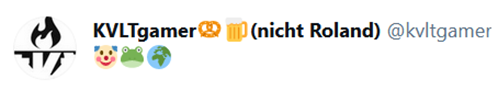 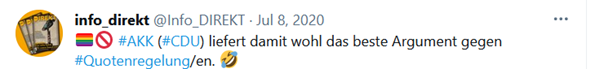 Bildquellen: Screenshots Twitter
Weitere  Infos: https://www.belltower.news/hass-emojis-welche-emojis-sind-bei-nazis-rechtsradikalen-rassistinnen-beliebt-113061/
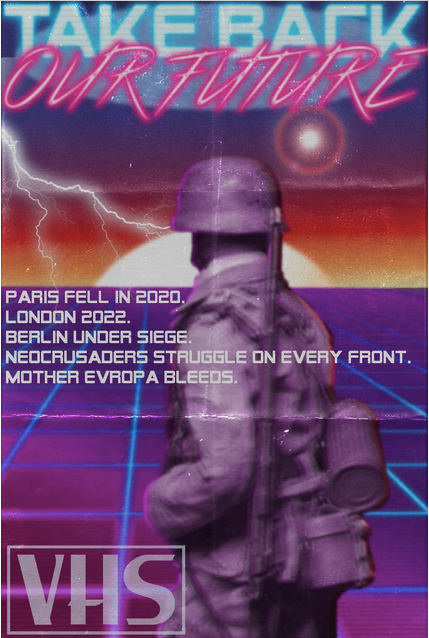 Beispiele
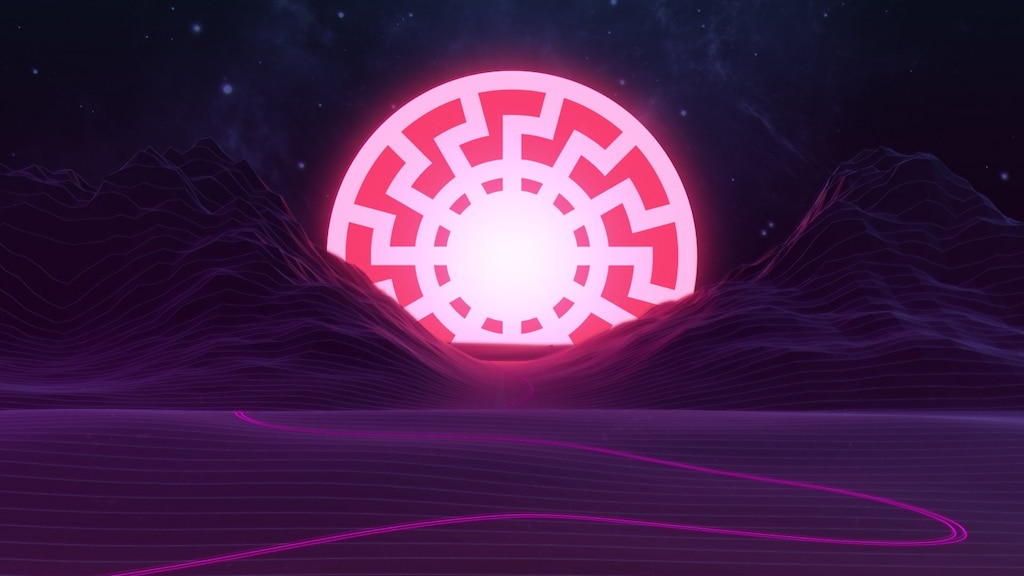 Bildquelle: https://steamcommunity.com/sharedfiles/filedetails/?l=schinese&id=1147016162
Bildquelle:https://www.volksverpetzer.de/hintergrund/nazis-erkennen-rechte-accounts/attachment/fashwaveaestheticsfandom/
Weitere Infos: https://www.belltower.news/dehate-report-02-fashwave-rechtsextreme-online-aesthetik-was-ist-fashwave-117957/
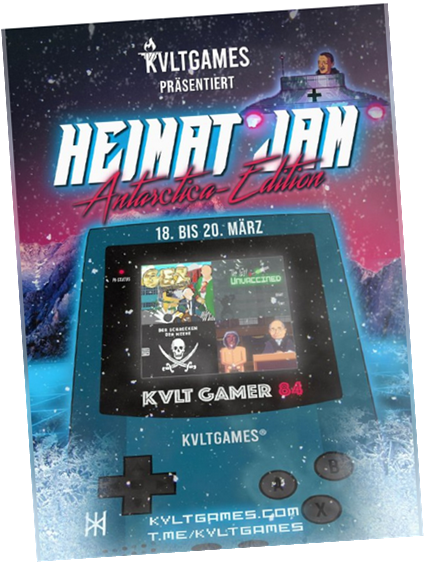 Beispiele
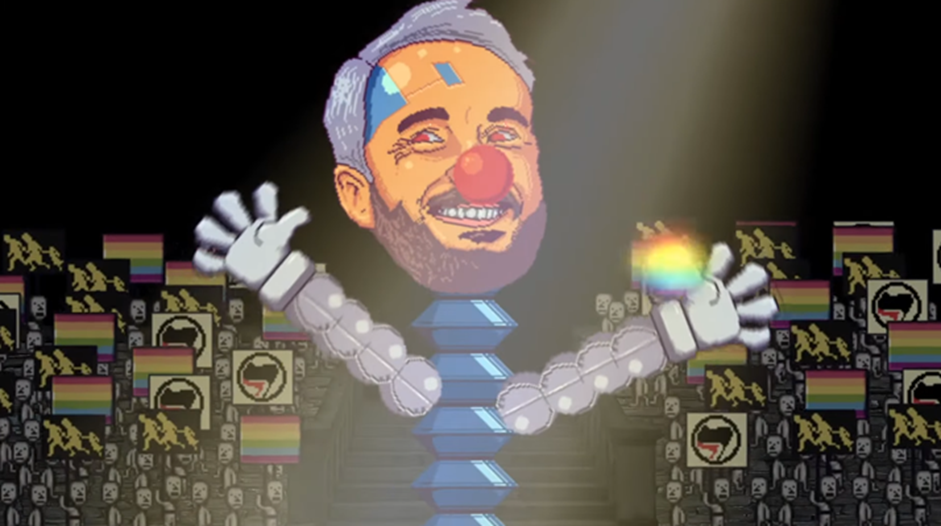 “Heimat Defender”
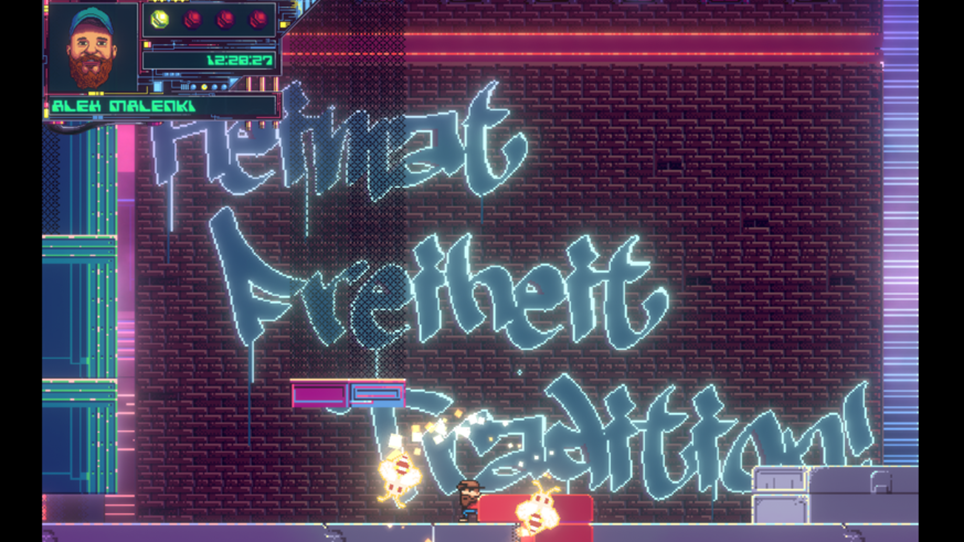 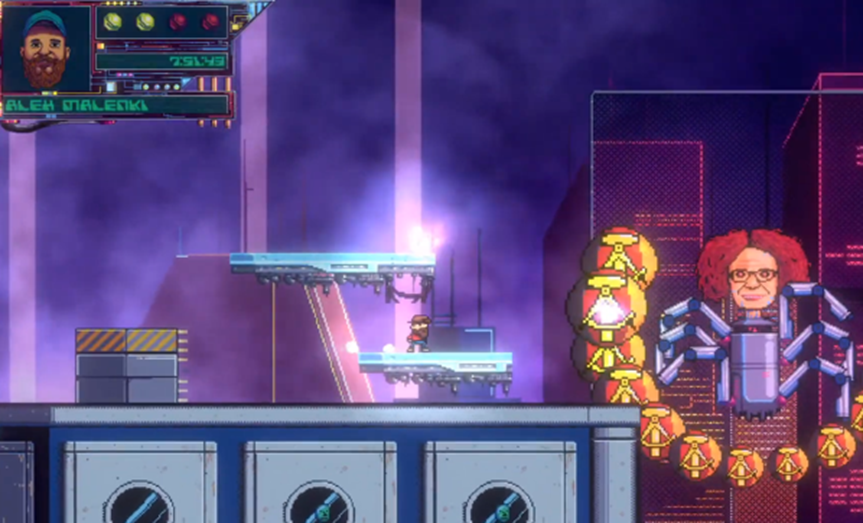 Bildquellen: Screenshots aus dem Spiel
Beispiele
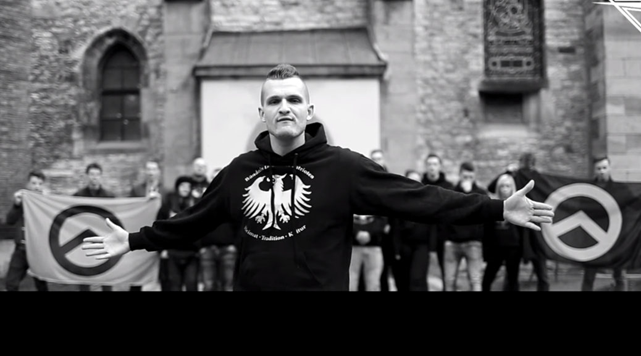 Der rechtsextreme Chartsstürmer und Kampfsportler “Chris Ares”
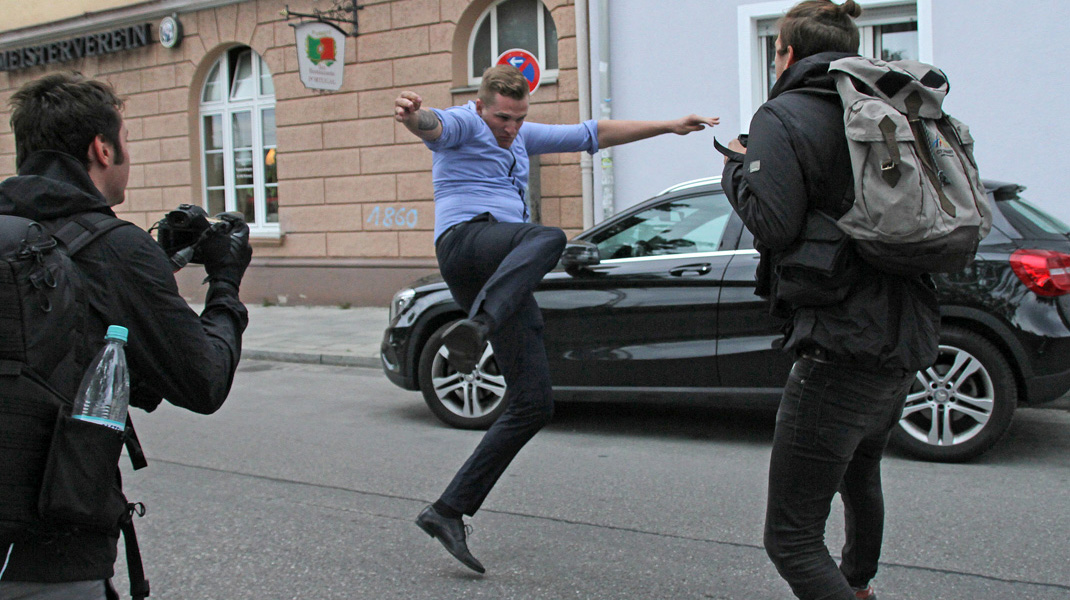 Bildquelle: Screenshot Youtube
Bildquelle:https://www.annewild.de/wahlparty-der-afd-04-09-2016-in-muenchen/
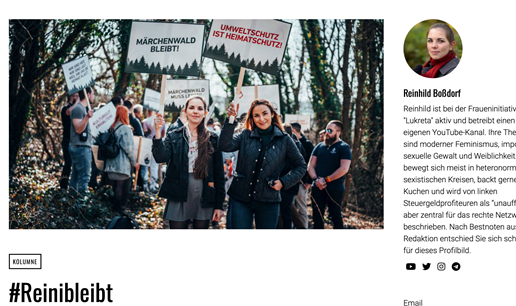 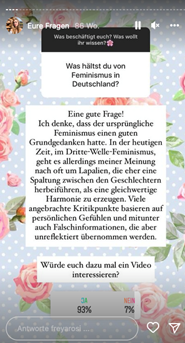 Beispiele
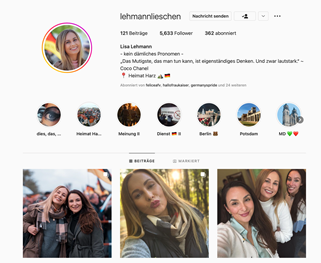 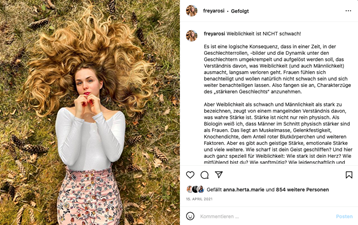 Bildquellen: Screenshots Instagram
Anschlussfähigkeit (neu)rechter Ideologie durch…
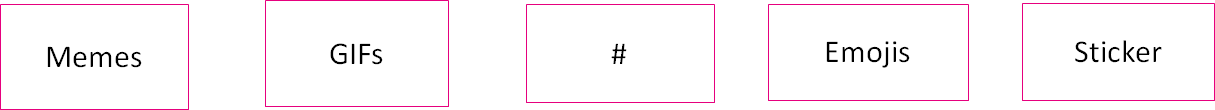 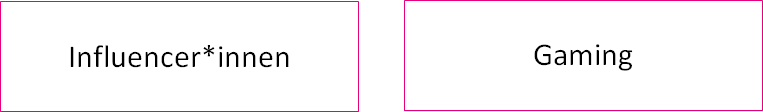 Social Media als Radikalisierungsverstärker
[Speaker Notes: Noch einfügen: Musik oder 3 Punkte]
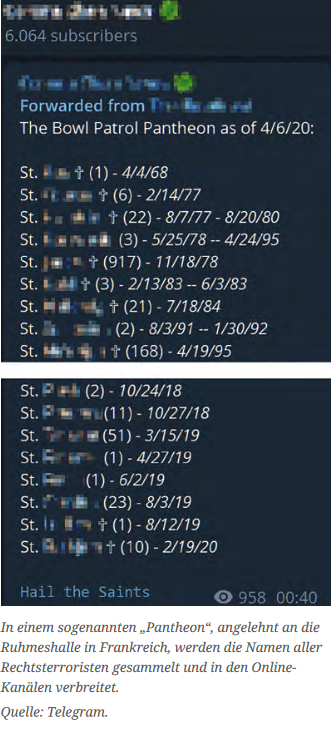 Vom Hass im Netz zum Terror auf der Straße - und zurück ins Netz…
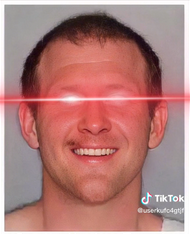 Der Attentäter von Christchurch als Meme
Quelle: Screenshot TikTok
https://www.amadeu-antonio-stiftung.de/wp-content/uploads/2021/02/Broschu%CC%88re-Rechtsterroristische-Online-Subkulturen_pdf.pdf, S. 32